DFD Rules and Guidelines
Yong Choi
BPA
CSUB
DFD example - Hoosier Burger’s food ordering system I
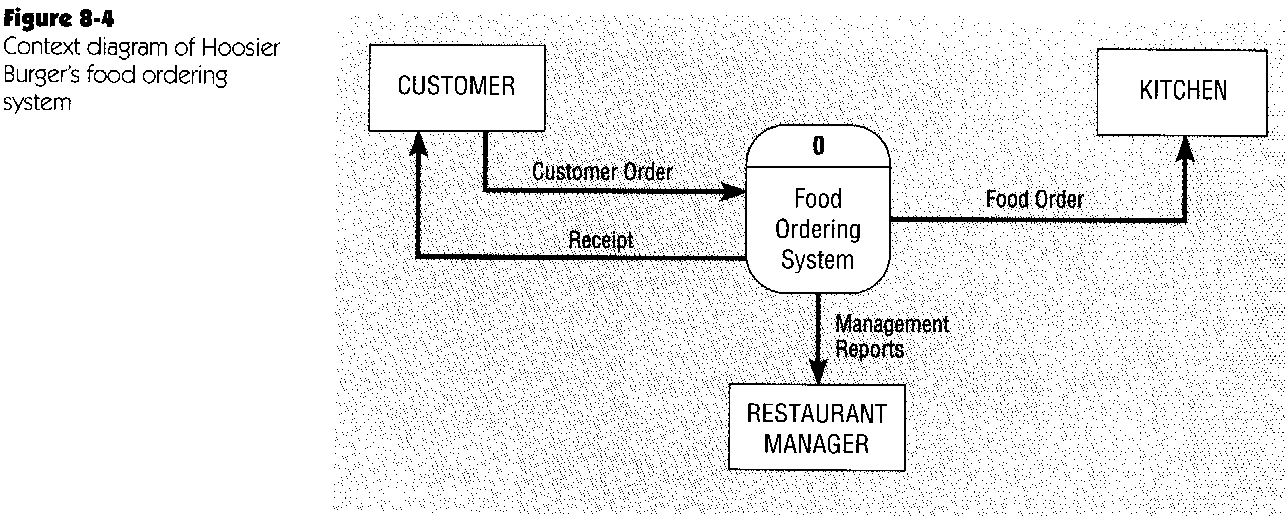 * One process (level 0 - the whole system)
* No data store
2
DFD example - Hoosier Burger’s food ordering system II
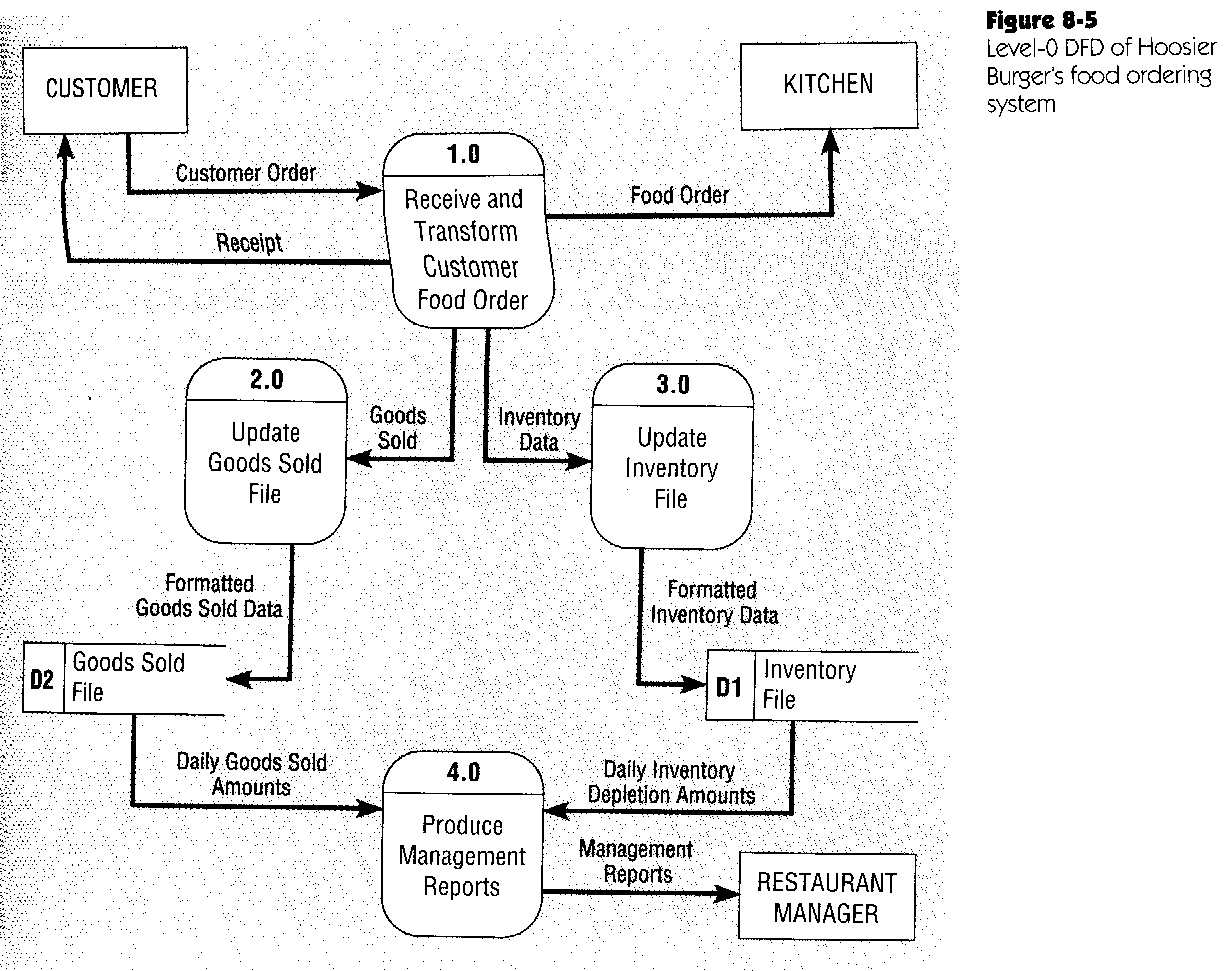 Represent the major processes & data stores of the level-0 whole-system process of the context diagram
Coupled processes
Decoupled (independent) processes
3
DFD guidelines & rules I
Starting with context diagram, DFDs are refined and decomposed from level to level, with more detail at each lower level
Process’s input & output are different
Unique descriptive names to all objects
But the same objects (and names) may appear at various levels
To minimize clutter a data store (or even dataflow) may be repeated even on the same diagram
Process names usually start with a verb
4
DFD guidelines & rules II
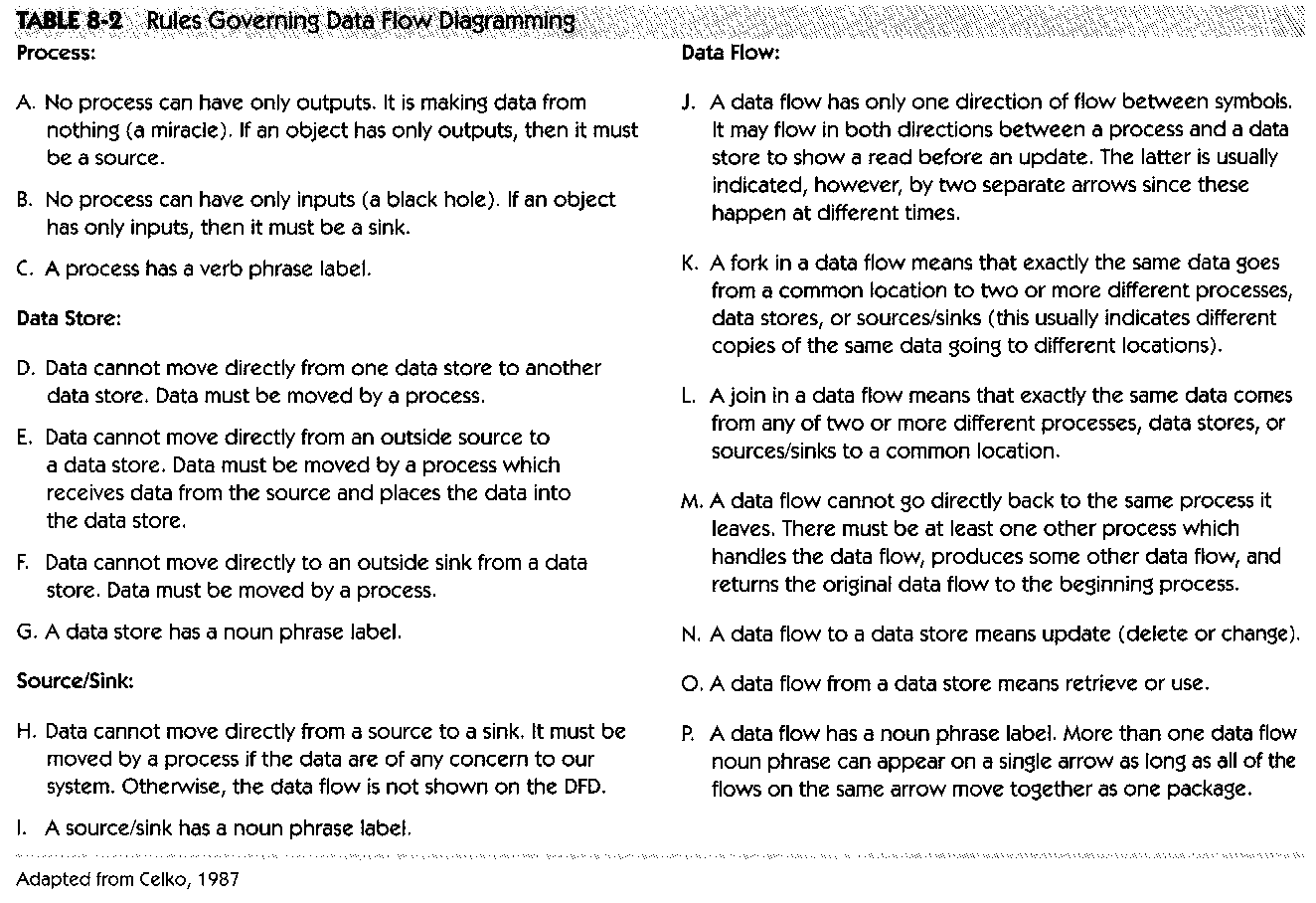 5
DFD guidelines & rules III
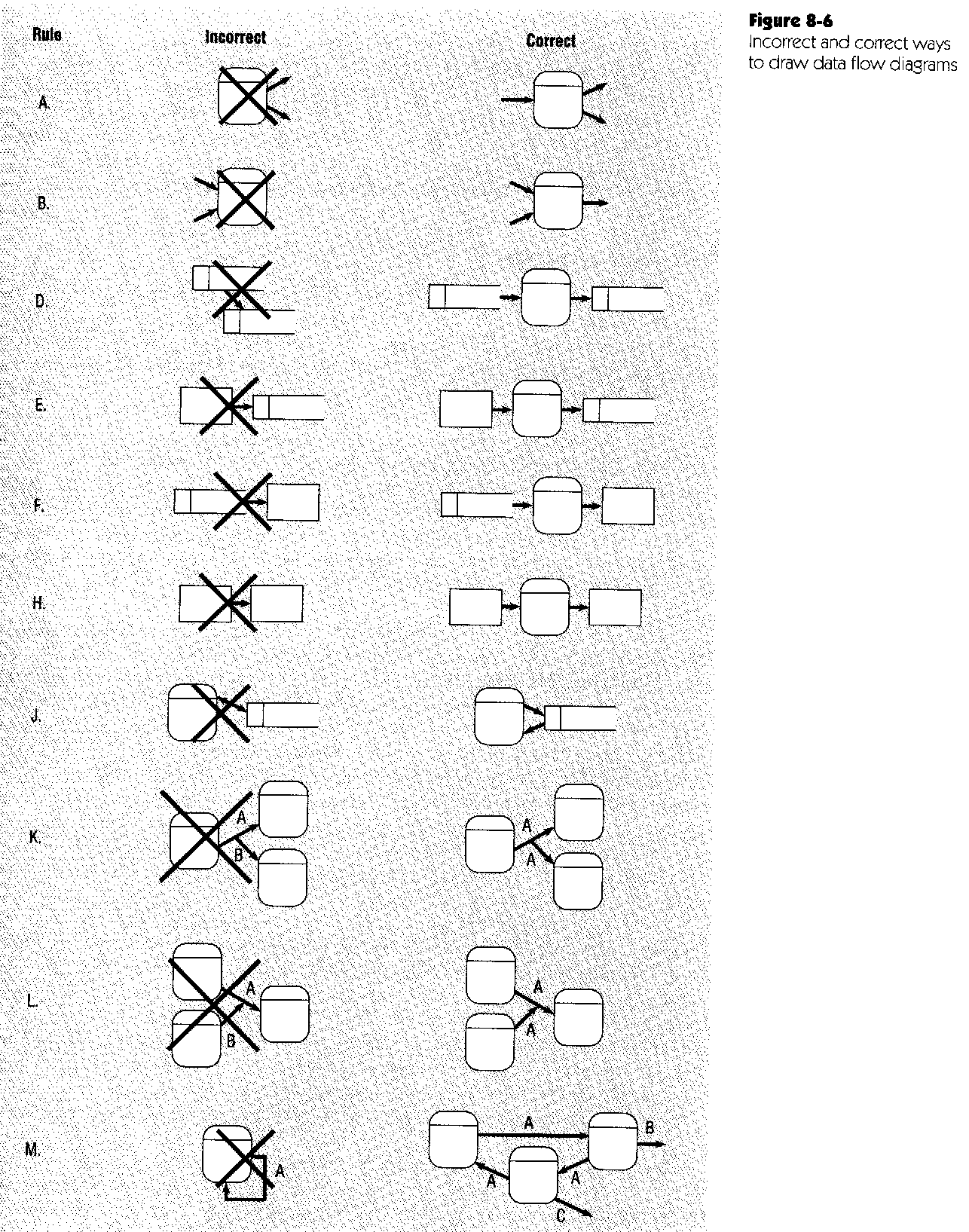 6
DFD (functional) decomposition
An iterative hierarchical process of refining the details of a system, creating a set of charts at lower and lower levels, in which a process at a certain level is explained on the next level in greater detail
Primitive DFD: the lowest level DFD, where no process can (or it is useful to) be broken any further
7
DFD example - Hoosier Burger’s food ordering system III
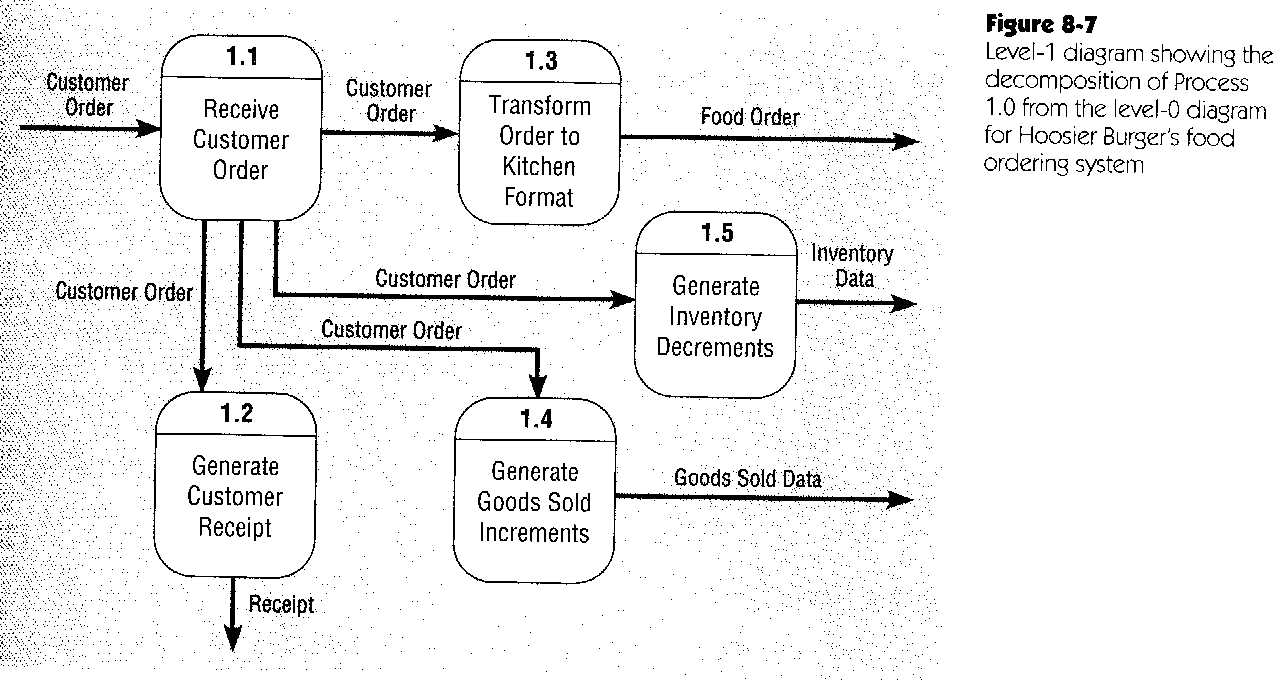 * Hierarchical notation
* No sources or sinks
8
DFD example - Hoosier Burger’s food ordering system IV
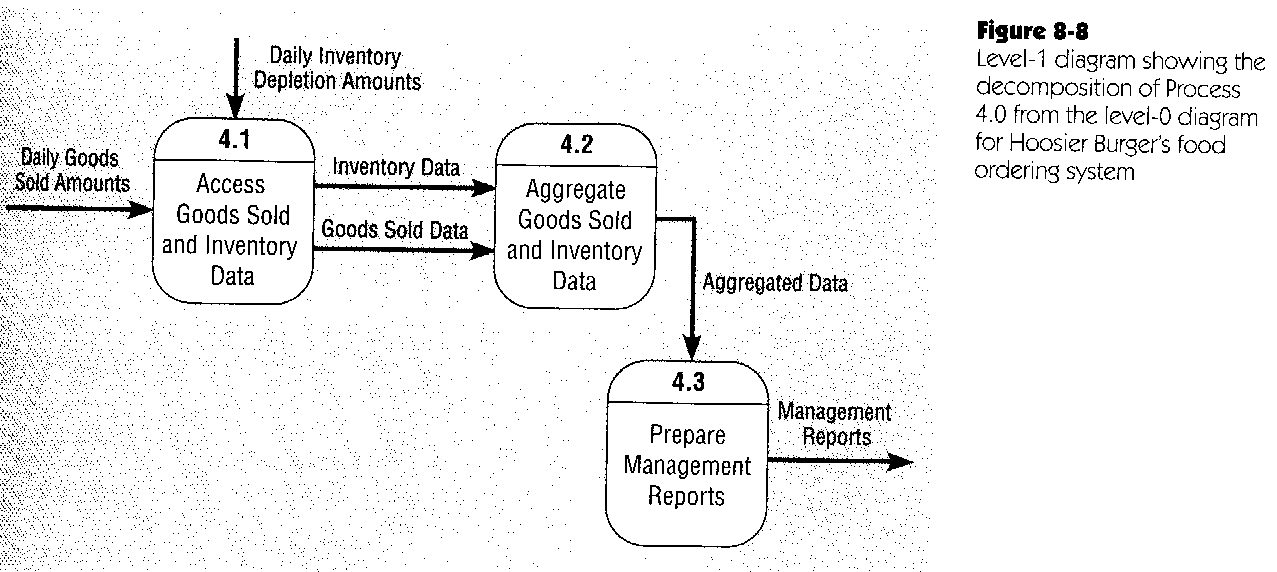 * No need to decompose processes 2.0 & 3.0 (singular logical action)
9
DFD example - Hoosier Burger’s food ordering system V
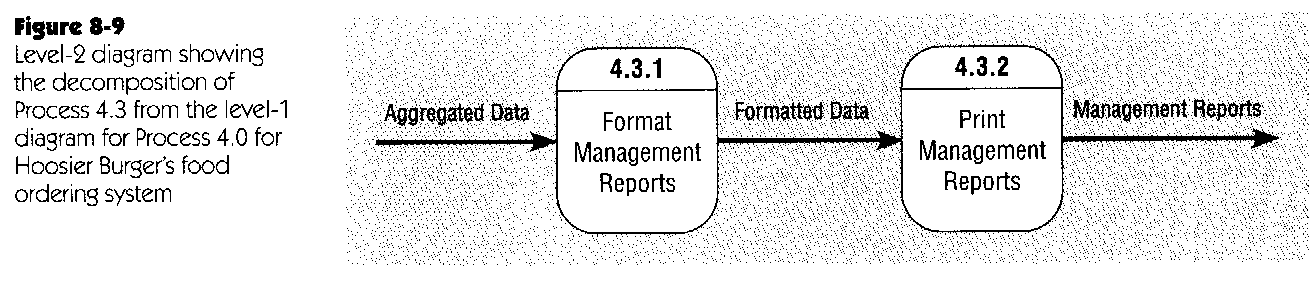 Similar decomposition of other level-1 processes can be done, as need dictates
10
DFD balancing I
Conservation of inputs and outputs when a process is decomposed
A decomposed process must have the same inputs and outputs as the non-decomposed process from which it was derived
11
DFD balancing II
An unbalanced example:
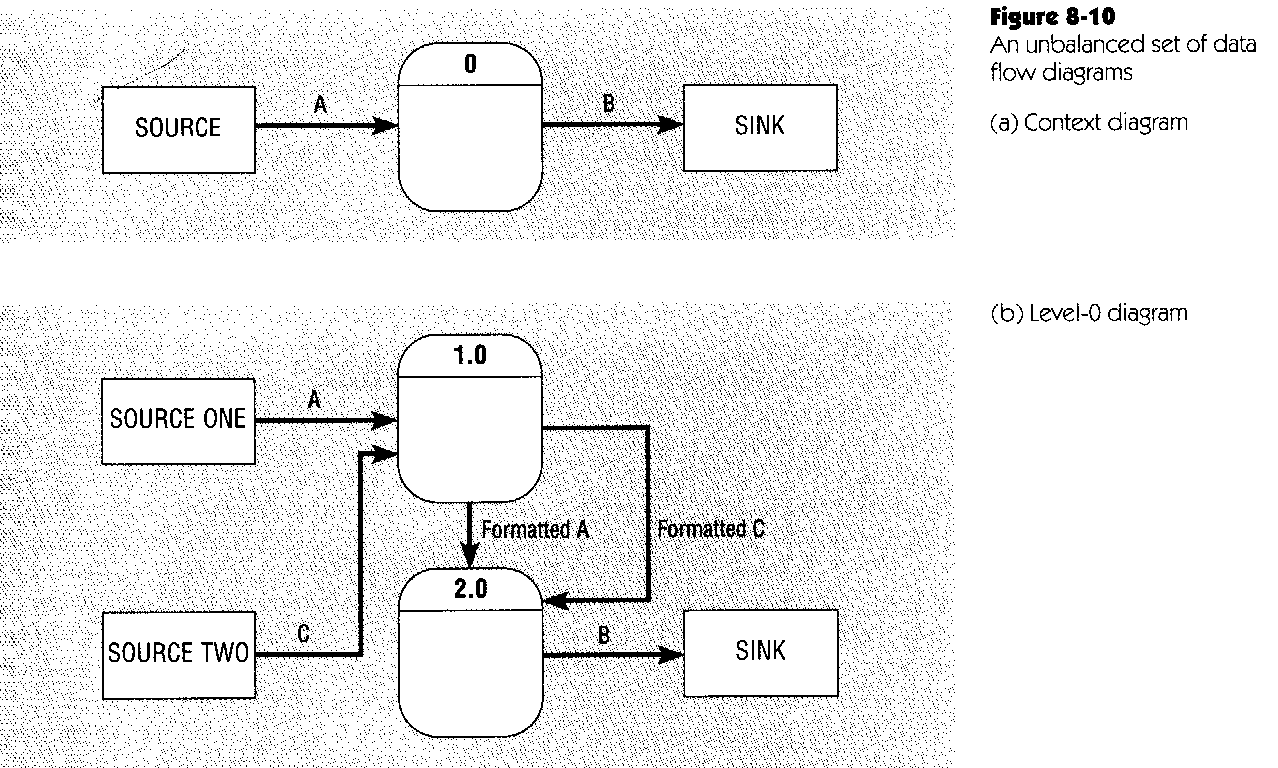 12
DFD balancing III
But a composite dataflow may be split ...
e.g., “payments and coupons” leading into process 1.0 may be split into:
“payments” leading into 1.1
“coupons” leading into 1.2	
But all data must be conserved between levels
13
DFD guidelines & rules IV
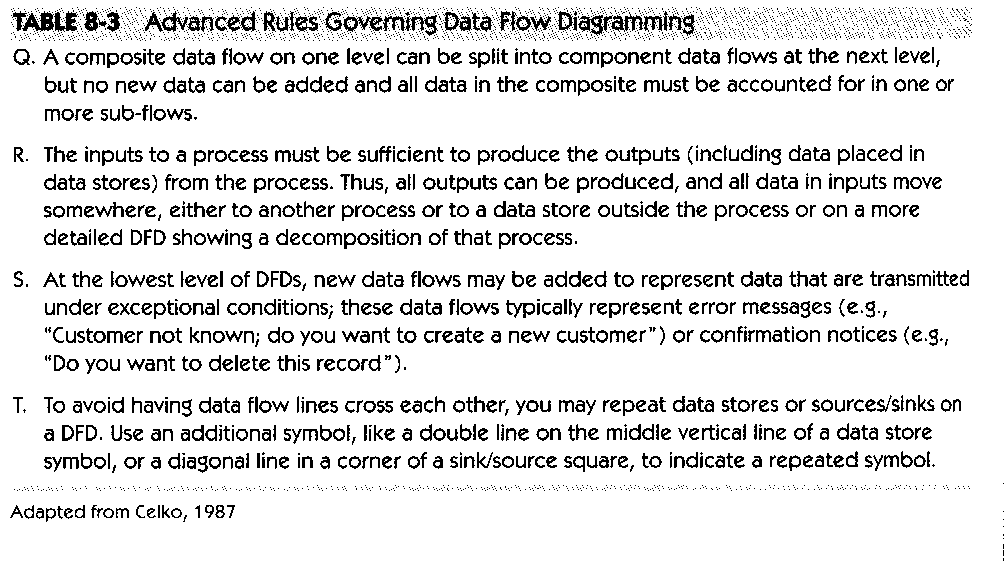 14
DFD types I
Current physical DFD
Process labels include location and technology
Names of people
Names of computer and other physical systems
Same with data stores and dataflows
15
DFD types IIa
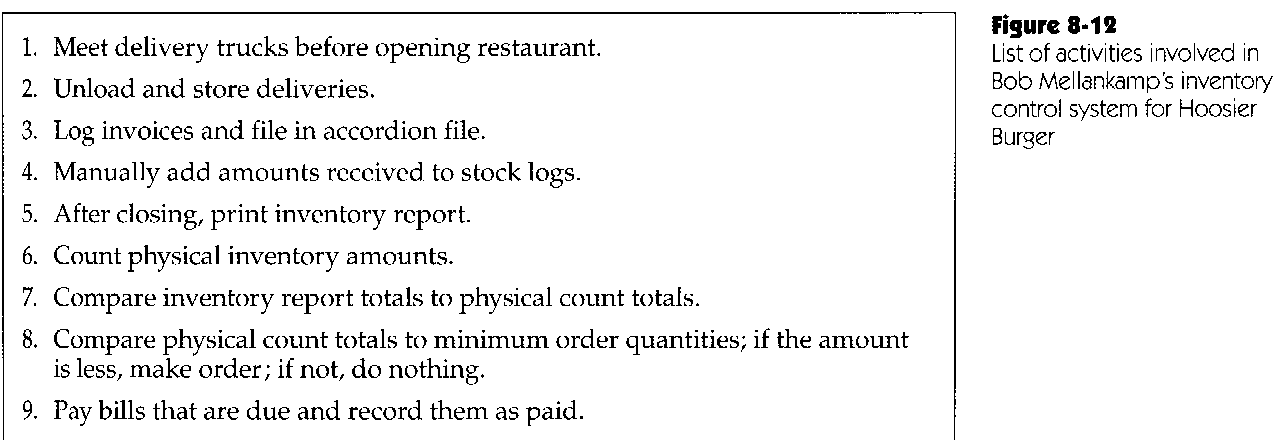 16
DFD types IIb
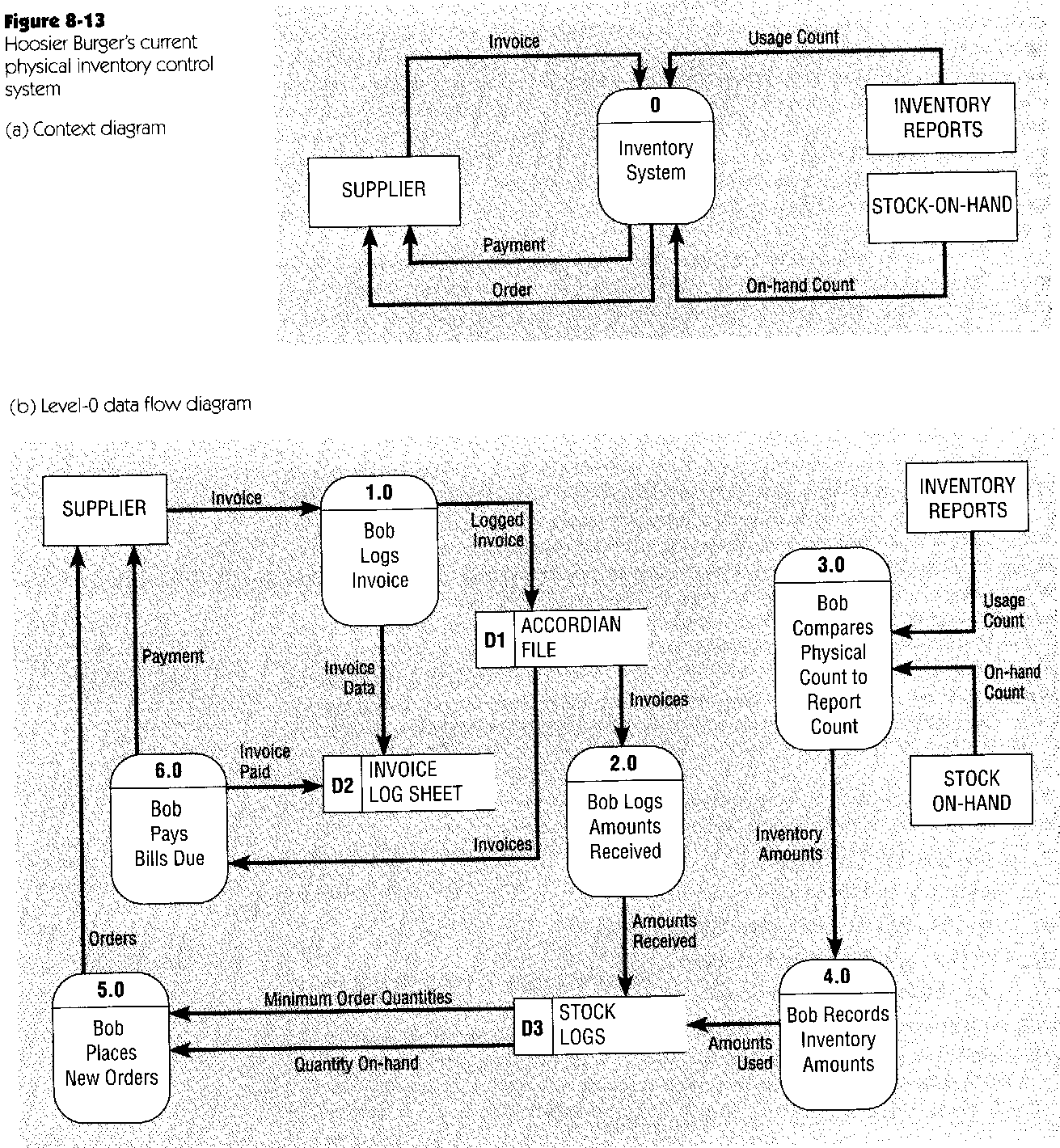 17
DFD types IIc
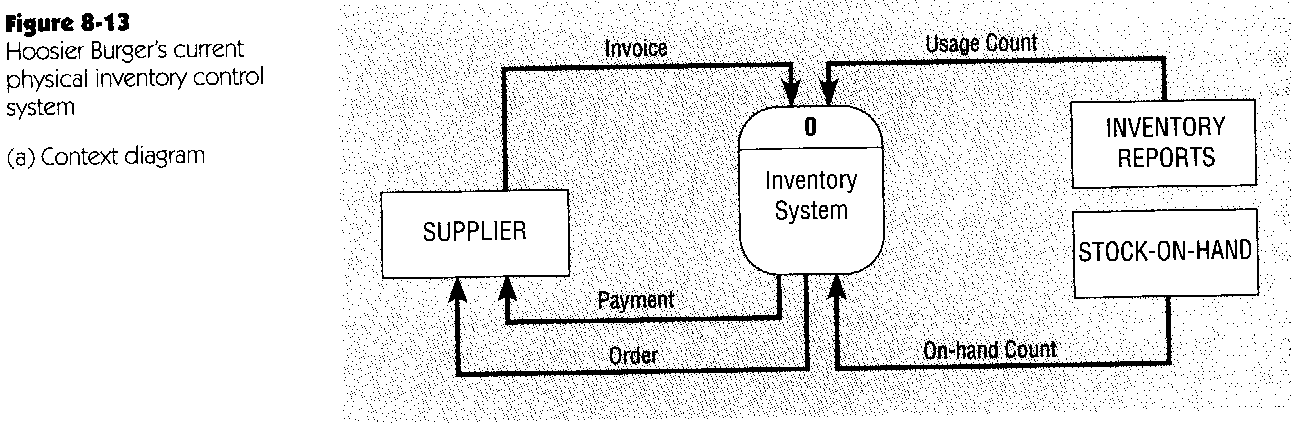 18
DFD types IId
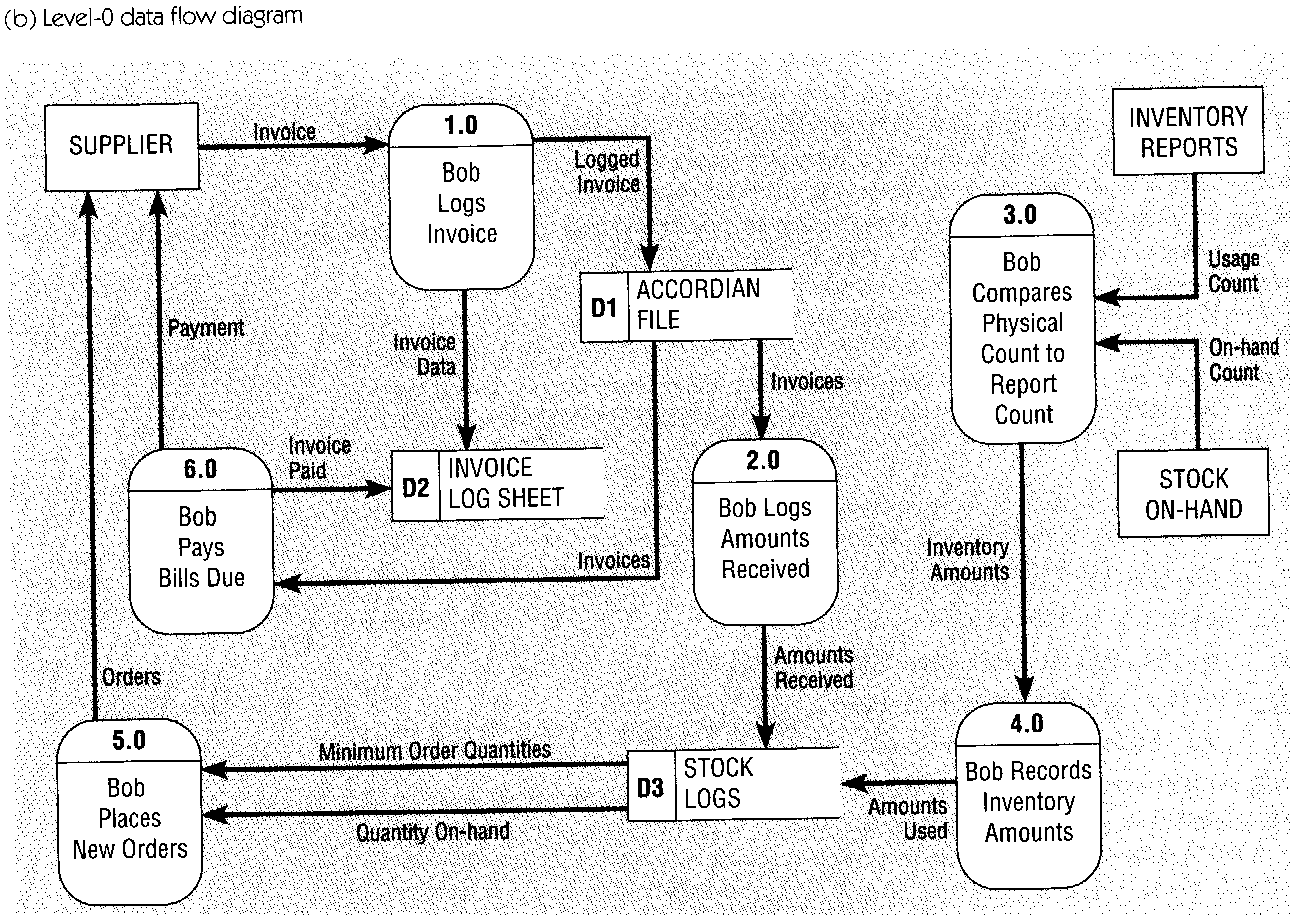 19
DFD types III
Current logical DFD
Physical characteristics are removed
Names of people, departments, and other locations
Names of technological physical devices & facilities
20
DFD types IV
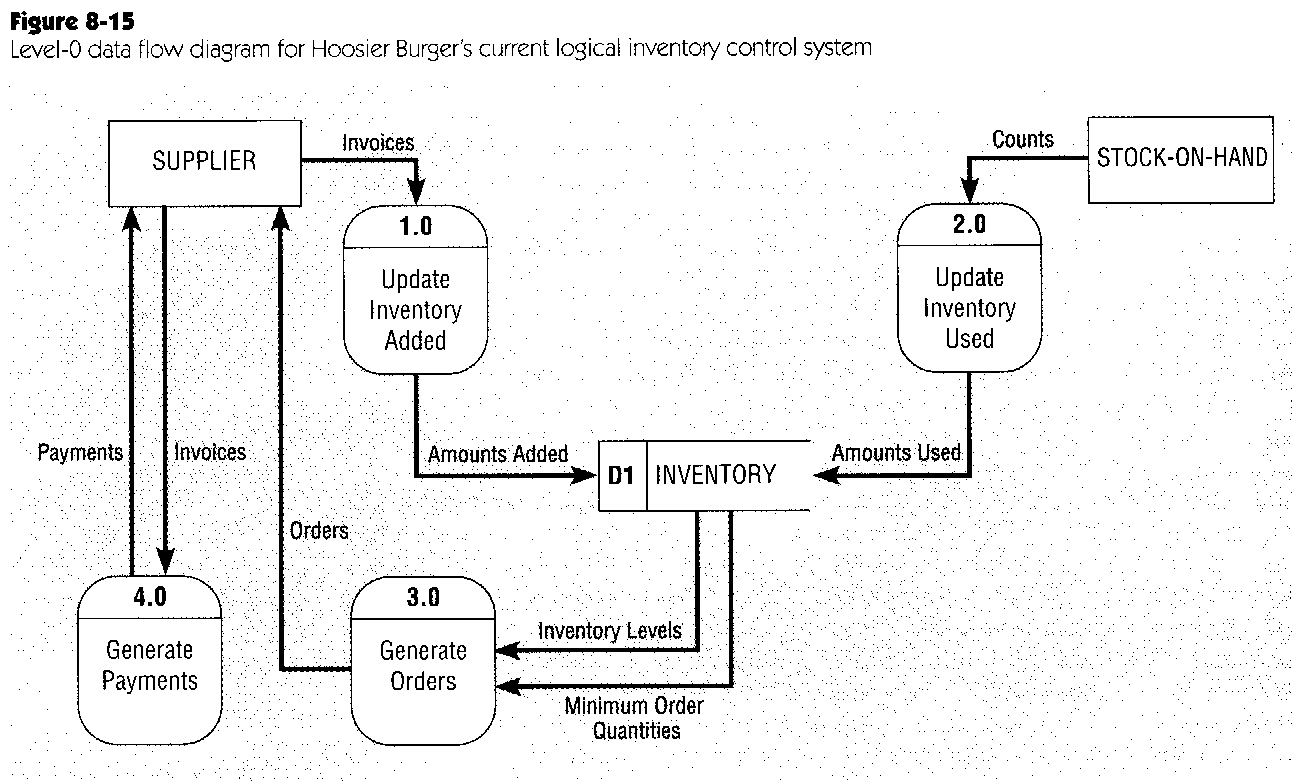 21
DFD types V
New logical DFD
Derived from current logical DFD
Removed entities
Expanded and added entities
Flows and processes reorganized
Order modified
May remain identical to current logical DFD
22
DFD types VI
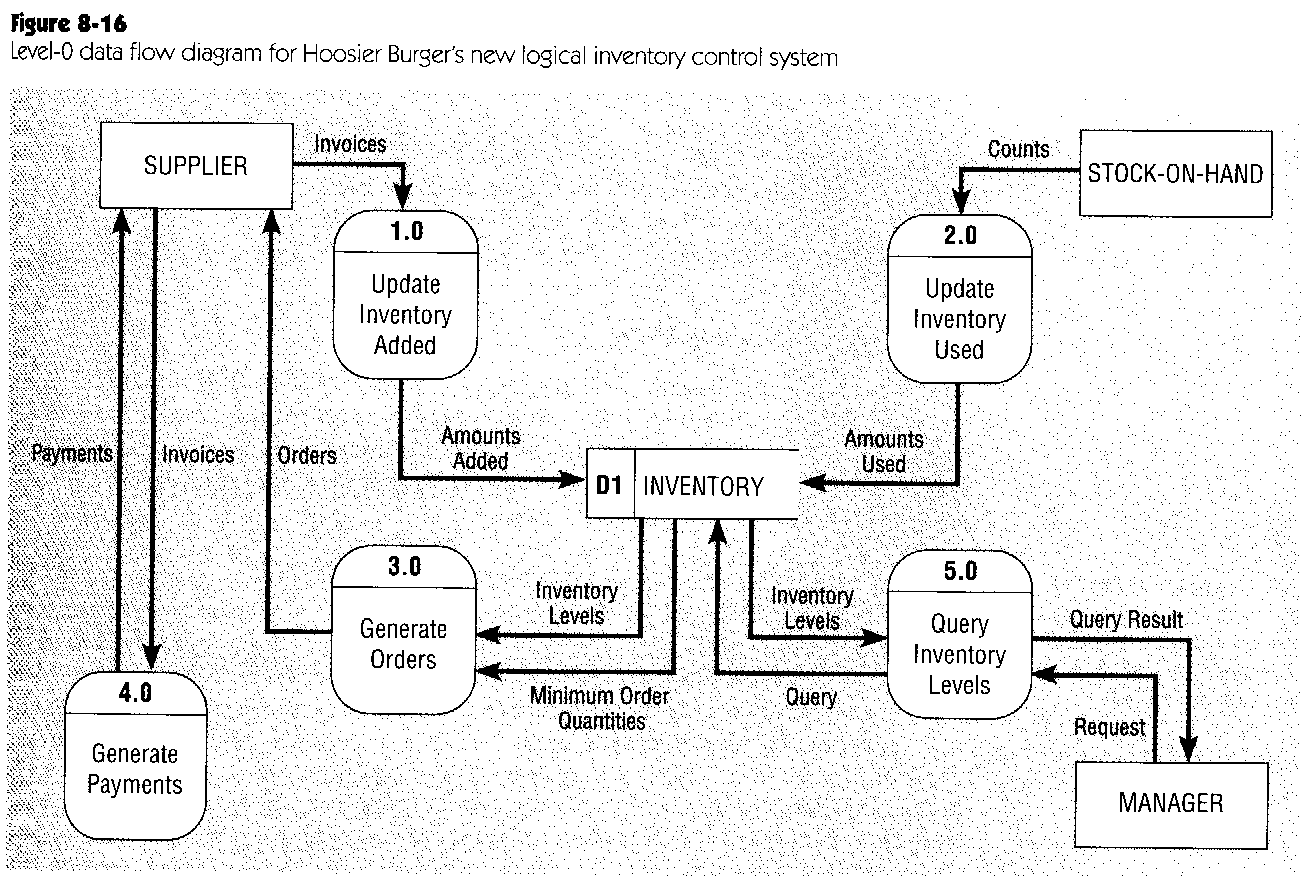 New Process
23
DFD types VII
New physical DFD
The physical implementation of the new logical DFD
Names and locations added
Technologies and devices identified
Identification of automated procedures
24
DFD guidelines & rules V
Completeness: include and fully describe all necessary components of a system
Consistency: Assure that all information at one level is also contained on the next/former level
Iterative development process
Timing
Cannot be represented by DFD
Will be represented by state-transition diagram
Assume system operates indefinitely
Decide about the primitive (lowest level) diagrams
25